муниципальное общеобразовательное учреждение 
«Средняя школа № 4»
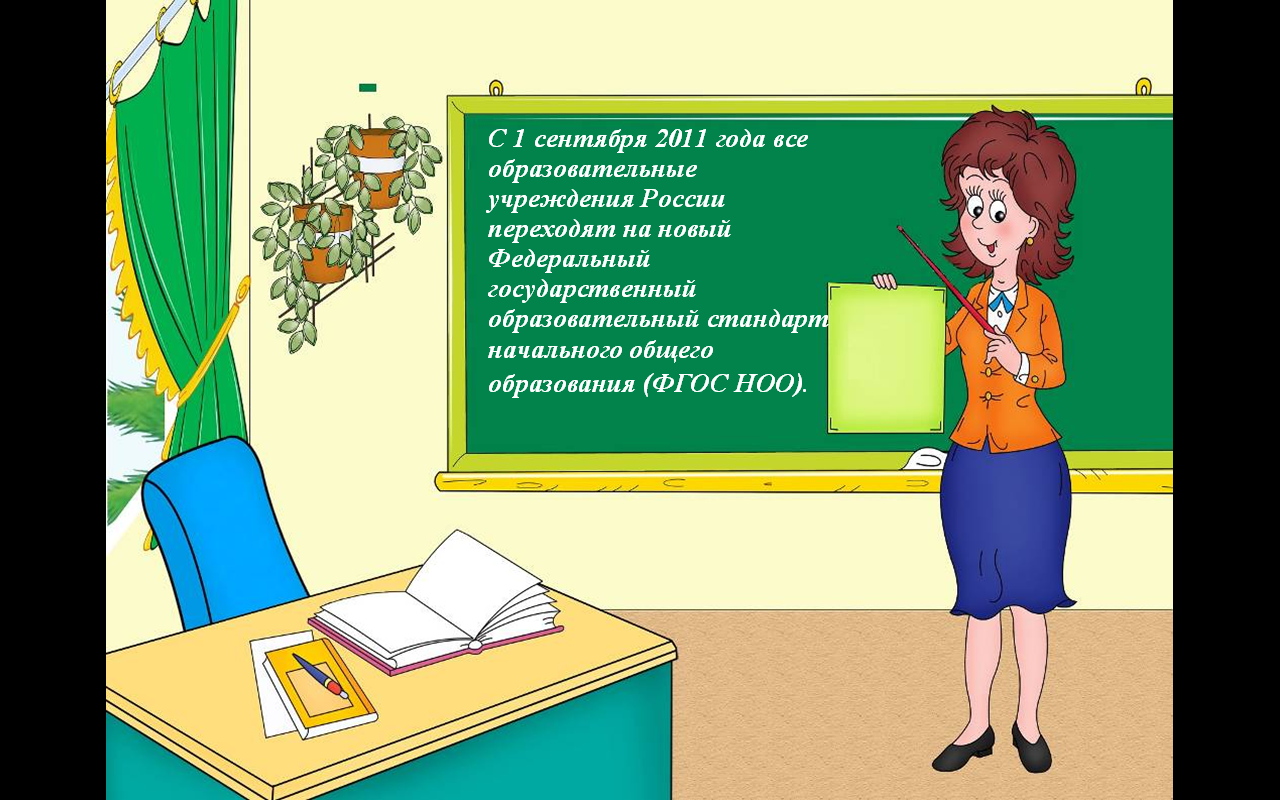 Единый методический семинар_ Функциональная грамотность: новый вызов
Функциональная грамотность как результат образования: требования к составлению заданий 
по формированию ФГ
Переславль-Залесский,  Январь_2022
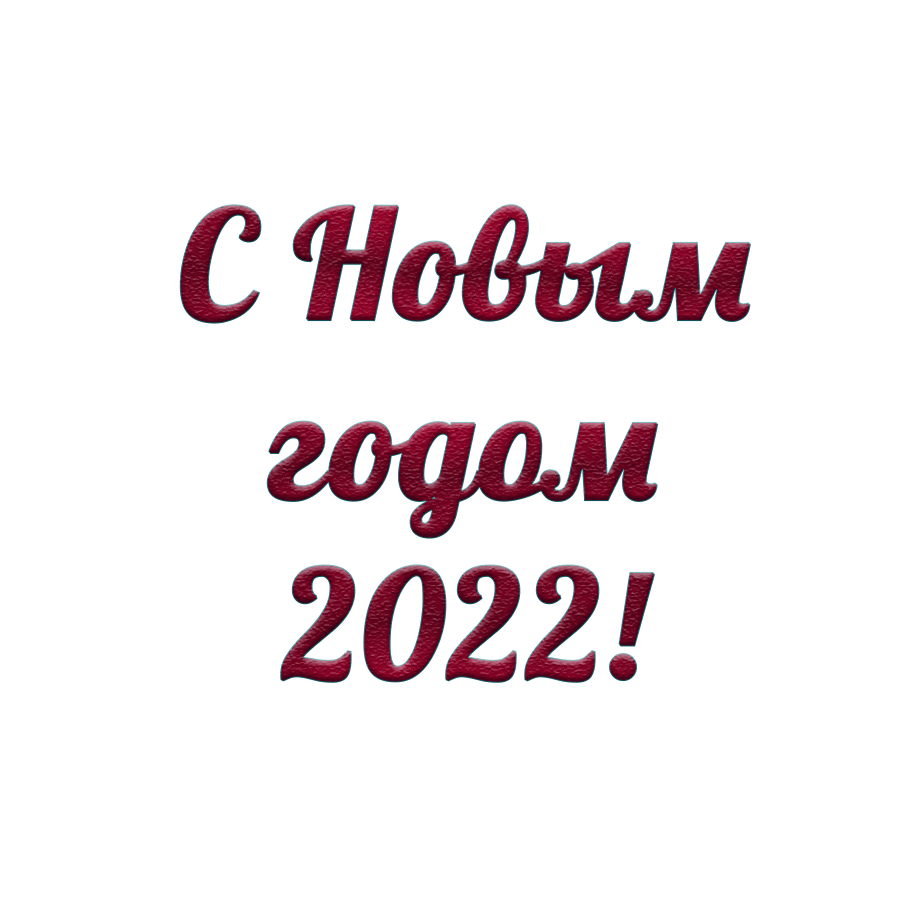 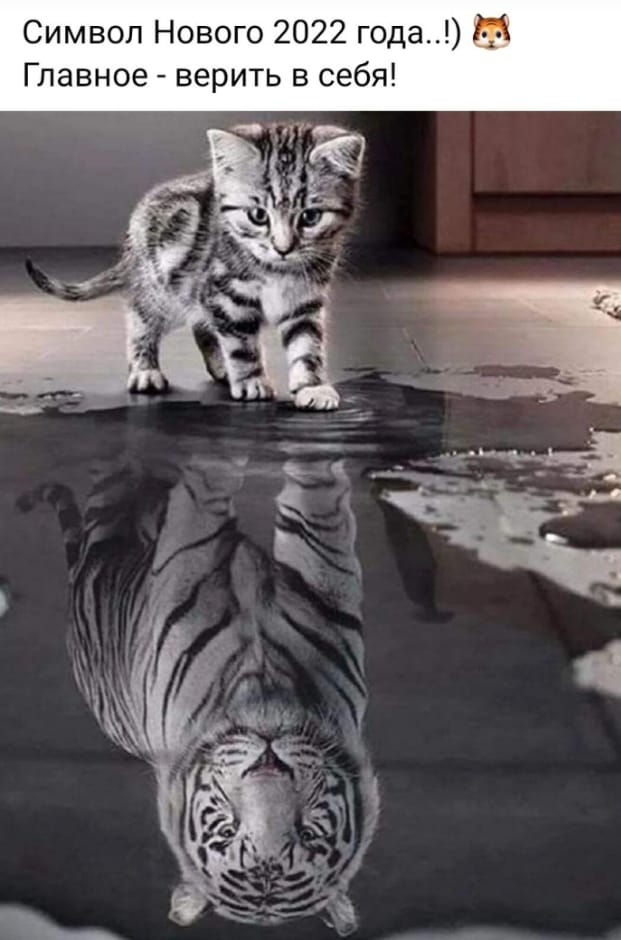 Может ли  1+ 1= 1 быть верным и  в каком случае?
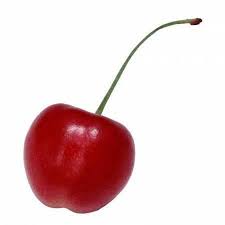 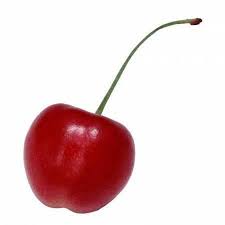 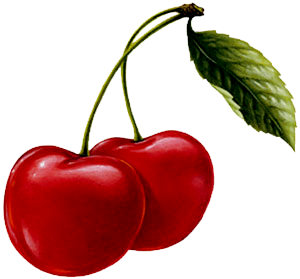 +
=
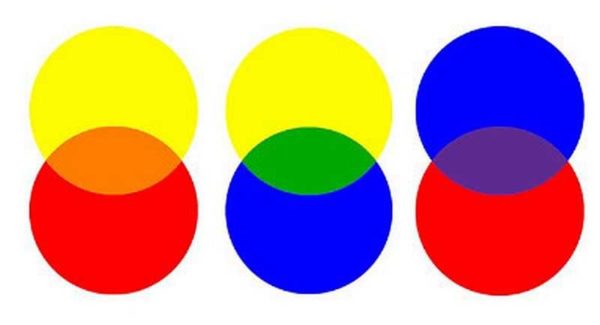 +
=
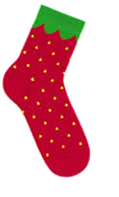 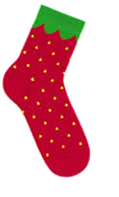 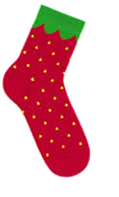 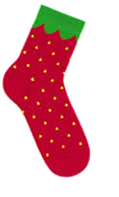 =
+
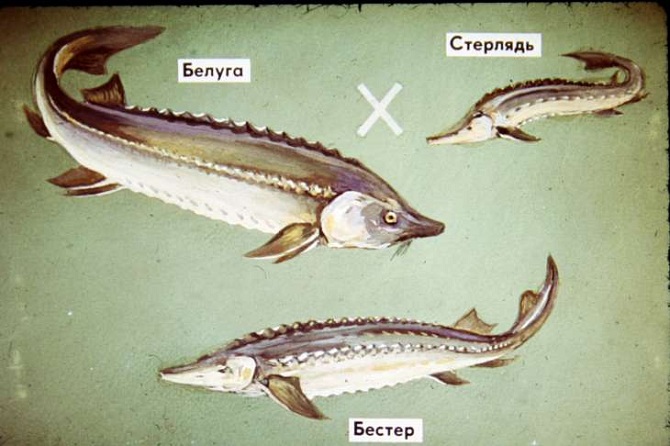 Разрушаем  Стереотипы
муниципальное общеобразовательное учреждение 
«Средняя школа № 4»
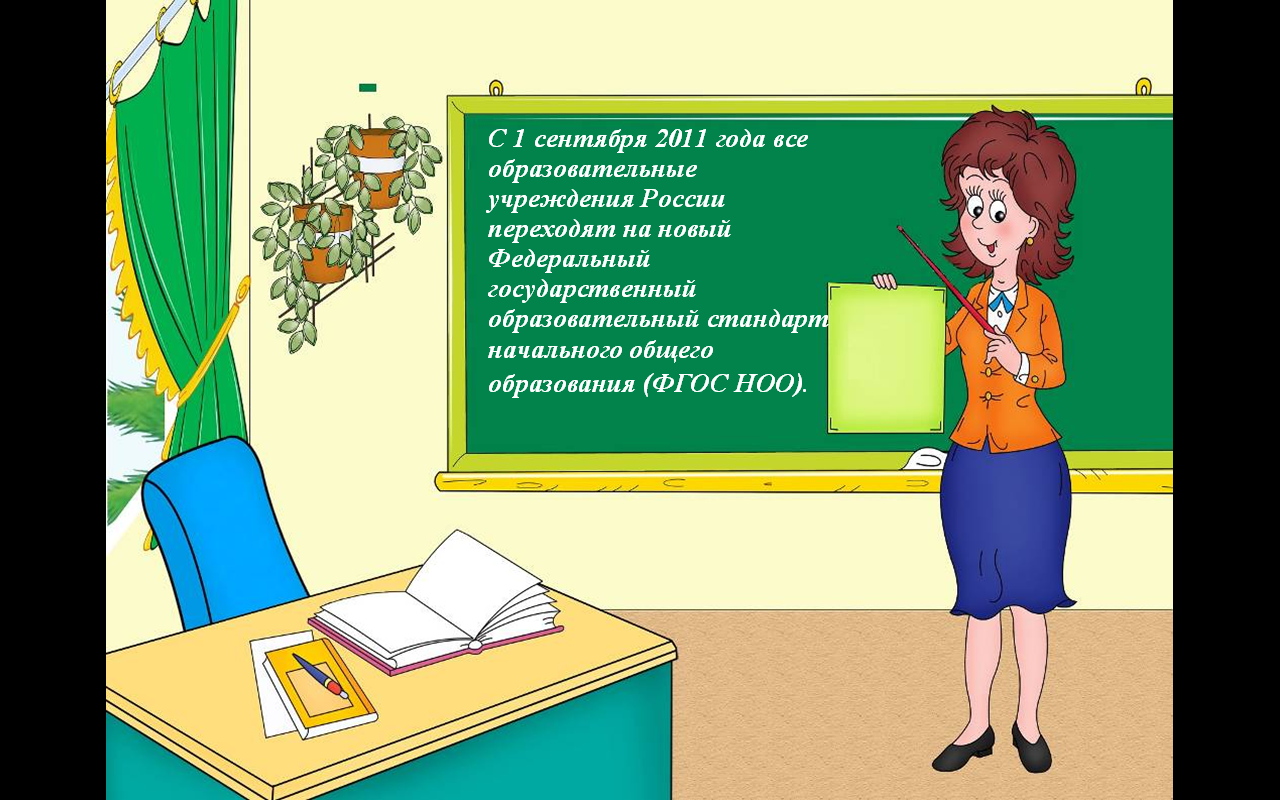 Единый методический семинар_ Функциональная грамотность: новый вызов
Функциональная грамотность как результат образования: требования к составлению заданий 
по формированию ФГ
Телегина О.В., зам.директора по УВР
Переславль-Залесский,  Январь_2022
Лавка возможностей
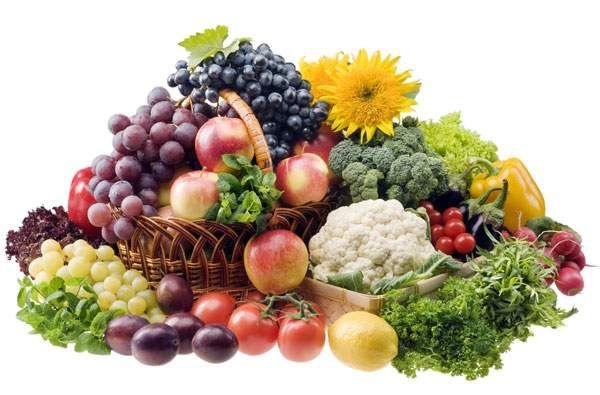 «Дайте мне, пожалуйста, вон тот фрукт», —попросил покупатель
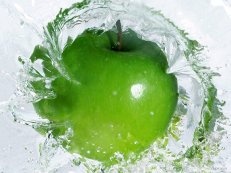 «Мы не торгуем плодами, мы торгуем семенами…»,-ответил хозяин
Ничему тому, что важно знать, научить нельзя - все,  что может сделать учитель-это указать дорожки
Ричард Олдигтон
Как различить оценку  и формирование  ФГ
Формирование  оценка
Задание на ОЦЕНКУ сформированности ЧГ
«Предшественниками самолётов были планеры – летательные аппараты, похожие на птиц. Мотора у них не было. Их запускали с холма или с обрыва».

Задание: Что означает слово «планер»? Дайте объяснение для толкового словаря на основе текста.
Ответ: планер – это летательный аппарат без мотора.
Умение: понимать значение слова или выражения на основе контекста
Задание на ОЦЕНКУ сформированности ЧГ
«Предшественниками самолётов были планеры – летательные аппараты, похожие на птиц. Мотора у них не было. Их запускали с холма или с обрыва».

Задание: Что означает слово «планер»? Дайте объяснение для толкового словаря на основе текста.
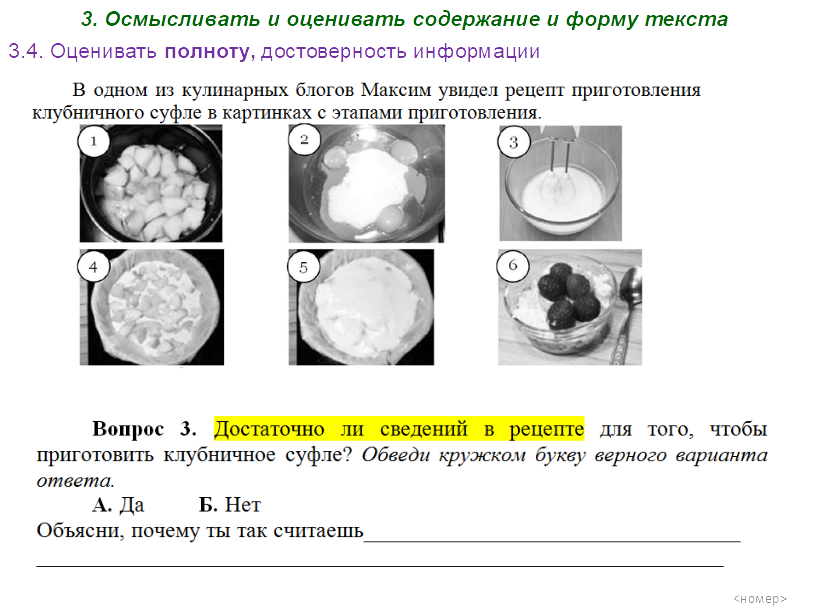 Задание:
Достаточно ли сведений в рецепте для того, чтобы приготовить клубничное суфле?
    А.  Да;   	    Б.  Нет

2. Объясни, почему ты так считаешь?
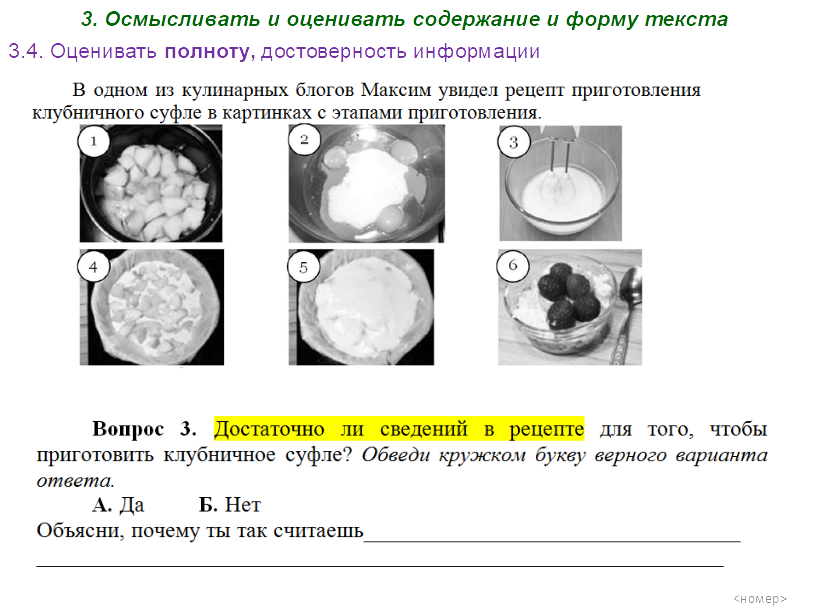 Задание:
Достаточно ли сведений в рецепте для того, чтобы приготовить клубничное суфле?
    А.  Да; 	Б.  Нет

2. Объясни, почему ты так считаешь?
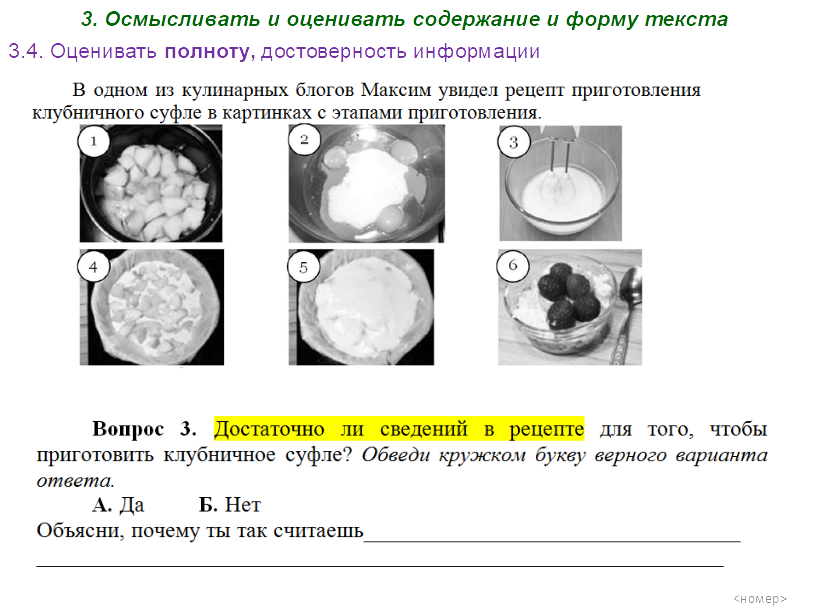 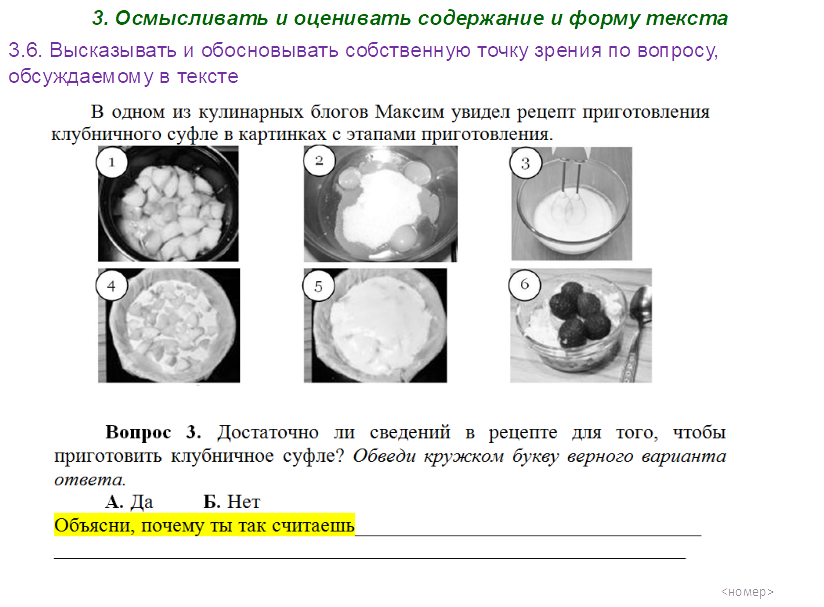 Задание.  На что нужно смотреть, чтобы в наблюдении отличить большую синицу от хохлатой.  Составь план наблюдения (не меньше 
4 пунктов).
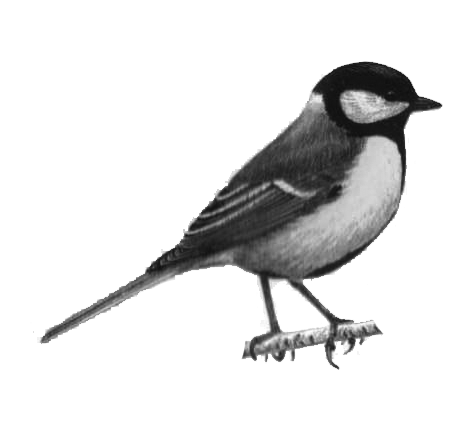 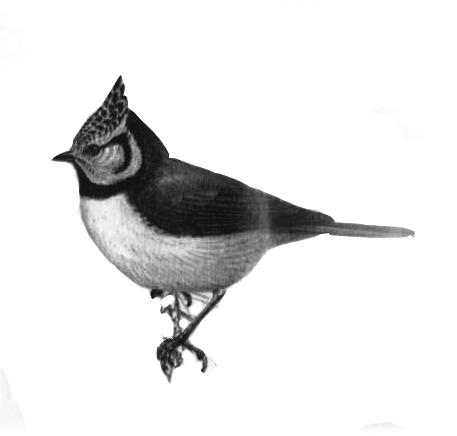 План наблюдения:
_________________________________________________________________________________________________________________________________________________________________
1. Компетенция: научное объяснение явлений 
1.1. Применить соответствующие естественнонаучные знания для объяснения явления. 
2. Компетенция: понимание особенностей естественнонаучного исследования 
2.2. Предлагать или оценивать способ научного исследования данного вопроса.
Практическая работа
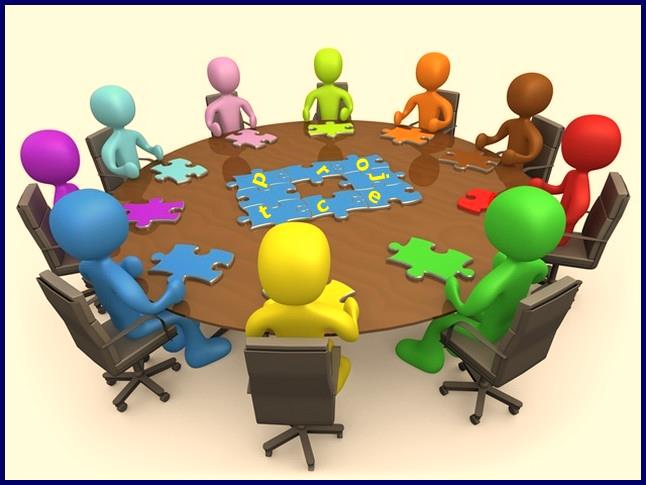 1. Какие из предложенных заданий являются заданиями на оценку, а какие на формирование ФГ (укажите вид ФГ)?
2. Определите какие умения формируются или оцениваются в предложенных ситуациях.
Естественнонаучная, читательская грамотность 
(биология, физическая культура 9 класс)
Обсудим!
Задание. Настя решила заниматься видом спорта, изображенным на картинке. Изучите данное изображение и ответьте на вопросы
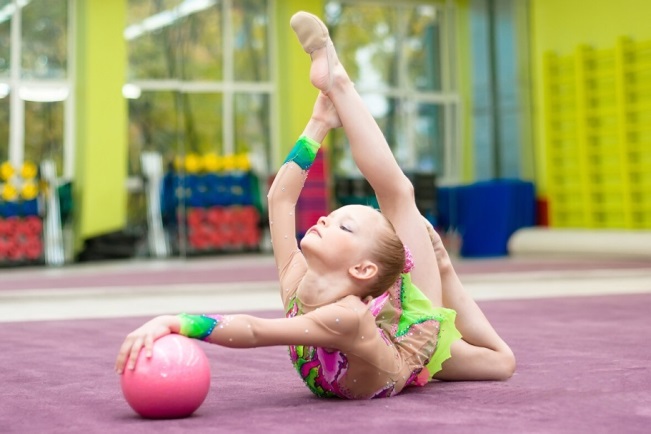 1) Каким видом спорта решила заниматься Настя? (1. Находить и извлекать информацию.1.1 Находить и извлекать одну или несколько единиц информации, расположенных в одном фрагменте текста 
2) С какой системой организма связан данный вид спорта? (1 Компетенция: научное объяснение явлений 1.1. Применить соответствующие естественнонаучные знания для объяснения явления). 
3) Почему данным спортом нужно начинать заниматься с раннего возраста? (1 Компетенция: научное объяснение явлений 1.1. Применить соответствующие естественнонаучные знания для объяснения явления). 
4) Какие медицинские противопоказания могут быть к данному виду спорта?
4. Использовать информацию из текста  4.3 Формулировать на основе полученной из текста информации собственную гипотезу
Обсудим!
Изобразительное искусство. 5 класс 
Тема урока: «Русская народная вышивка»
Формирование ЧГ
1. Находить и извлекать информацию 
1.1. Определять место, где содержится искомая информация (фрагмент текста, гиперссылка, ссылка на сайт и т.д.)
1.2. Находить и извлекать одну или несколько единиц информации 
Находить и извлекать одну или несколько единиц информации, расположенных в одном фрагменте текста 
4. Использовать информацию из текста  (4.2. Использовать информацию из текста для решения практической задачи с привлечением фоновых знаний) 
2. Интегрировать и интерпретировать информацию (2.3. Понимать значение неизвестного слова или выражения на основе контекста) 
4. Использовать информацию из текста (4.3. Формулировать на основе полученной из текста информации собственную гипотезу)
Обсудим!
Формирование ЧГ
ИСТОРИЯ
Обсудим!
Математическая грамотность, 
читательская грамотность (оценка)
применять математические понятия, факты, процедуры 
Выполнять действия с натуральными числами,
интерпретировать, использовать и оценивать математические результаты 
Выполнять реальные расчёты с извлечением данных из таблицы и текста;
1. Находить и извлекать информацию 
находить и извлекать несколько единиц информации, расположенных в разных фрагментах текста 
4. Использовать информацию из текста 
4.1. Использовать информацию из текста для решения практической задачи
Обсудим!
ОЗЕРО  ЧАД  (пример открытого задания )
На рисунке 1 показано изменение уровня глубины озера Чад в североафриканской части пустыни Сахара. Озеро Чад полностью исчезло примерно 20 000 лет назад до нашей эры в течение последнего Ледникового периода. Примерно 11 000 лет назад до нашей эры оно появилось вновь. Сегодня уровень его глубины примерно такой же, каким он был в 1000 году нашей эры.
 На диаграмме, представленной на рисунке 2, показаны наскальное искусство в Сахаре (древние рисунки или живопись, найденные на стенах пещер) и изменения в животном мире.
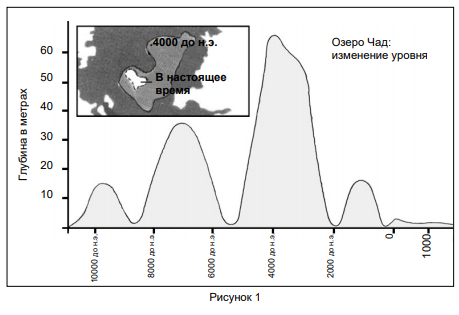 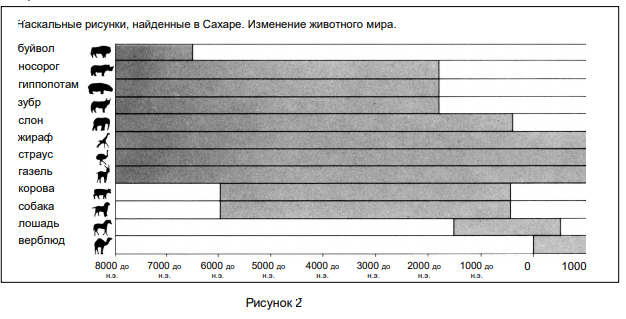 Вопрос 1: Какова глубина озера Чад на сегодняшний день?
       	 A Около двух метров.
 	B Около пятнадцати метров.
	 C Около пятидесяти метров.
	 D Оно полностью исчезло.
 	E Информация об этом отсутствует.
1.. Находить и извлекать информацию (ЧГ)
1.1. Определять место, где содержится искомая информация (фрагмент текста, гиперссылка, ссылка на сайт и т.д.)
1.2. Находить и извлекать одну или несколько единиц информации 
Читать, заполнять и интерпретировать данные таблиц, столбчатой и круговой диаграмм;(МГ)
Вопрос 2 Определите, какой период времени (какой примерно год) соответствует начальной точке графика на рисунке 1.
1.. Находить и извлекать информацию (ЧГ)
1.1. Определять место, где содержится искомая информация (фрагмент текста, гиперссылка, ссылка на сайт и т.д.)
1.2. Находить и извлекать одну или несколько единиц информации 
Читать, заполнять и интерпретировать данные таблиц, столбчатой и круговой диаграмм;(МГ)
Вопрос 3: Почему автор выбрал именно этот год в качестве начальной точки на графике?
3. Осмысливать и оценивать содержание и форму текста  (ЧГ)
3.6. Высказывать и обосновывать собственную точку зрения по вопросу, обсуждаемому в тексте
3. Компетенция: интерпретация данных и использование научных доказательств для получения выводов (ЕНГ)
3.2. Преобразовывать одну форму представления данных в другую
Вопрос 4: Рисунок 2 основан на предположении о том, что:
 	A. Животные, изображенные на наскальных рисунках, обитали в районе озера Чад в то время, когда их рисовали
	B. Художники, рисовавшие животных, имели высокую технику рисунка. 
	C.  Художники, рисовавшие животных, имели возможность путешествовать на дальние расстояния. 
	D  Не было попытки приручить животных, изображенных на наскальных рисунках.
2. Интегрировать и интерпретировать информацию
2.4. Устанавливать скрытые связи между событиями 
или утверждениями
Вопрос 5: Для ответа на этот вопрос вам нужно объединить информацию, представленную на рисунках 1 и 2.  Исчезновение носорога, гиппопотама и зубра с наскальных рисунков пустыни Сахара произошло: 
A. В начале самого последнего Ледникового периода. 
B. В середине периода, когда глубина озера Чад достигала наивысшего уровня. 
C. После того, как уровень озера Чад снижался в течение более тысячи лет. 
D. В начале непрерывного сухого периода.
2. Интегрировать и интерпретировать информацию
2.4. Устанавливать скрытые связи между событиями или утверждениями
Концептуальные рамки для разработки заданий
Структура заданий
Оцениваемые компетенции
Тип текста (ЧГ)
Содержательная область
Реальная ситуация
Уровень сложности
Контекст
Формат ответа
Системно-деятельностый, компетентностый  подход в обучении
«Человек, который почувствовал ветер перемен, должен строить не щит от ветра, а ветряную мельницу»
Стивен Кинг
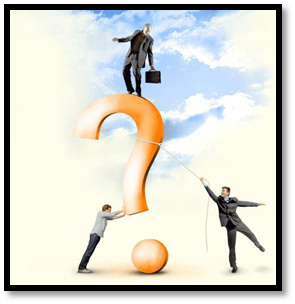 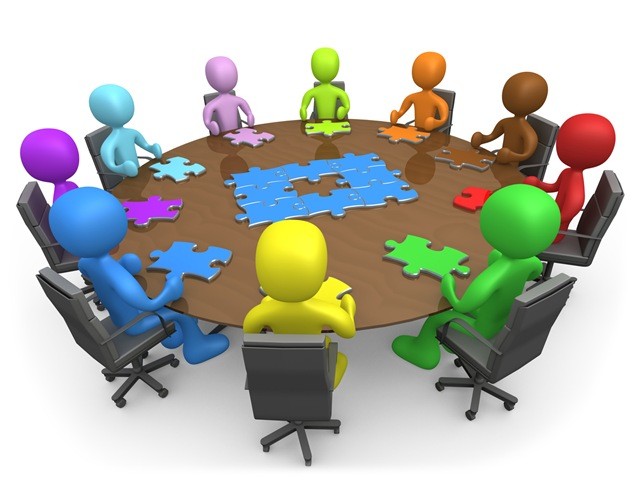 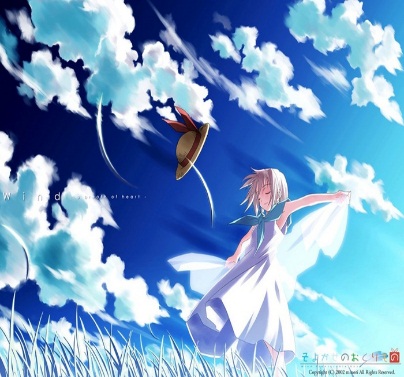 Пессимист жалуется на ветер. 
Оптимист ждет, что ветер переменится. 
Лидер поворачивает паруса по ветру. 
Джон Максвелл
В помощь учителю
http://skiv.instrao.ru/bank-zadaniy/ Банк заданий для формирования и оценки  функциональной грамотности обучающихся  основной школы (5-9 классы)
http://www.centeroko.ru/pisa15/pisa15_pub.html Примеры заданий по математической грамотности
https://fipi.ru/otkrytyy-bank-zadaniy-dlya-otsenki-yestestvennonauchnoy-gramotnosti Открытый банк заданий для оценки естественнонаучной грамотности (VII-IX классы)
https://fipi.ru/metodicheskaya-kopilka/zadaniya-dlya-5-9-klassov  Задания для 5–9 классов по истории, обществознанию, биологии, физике, химии
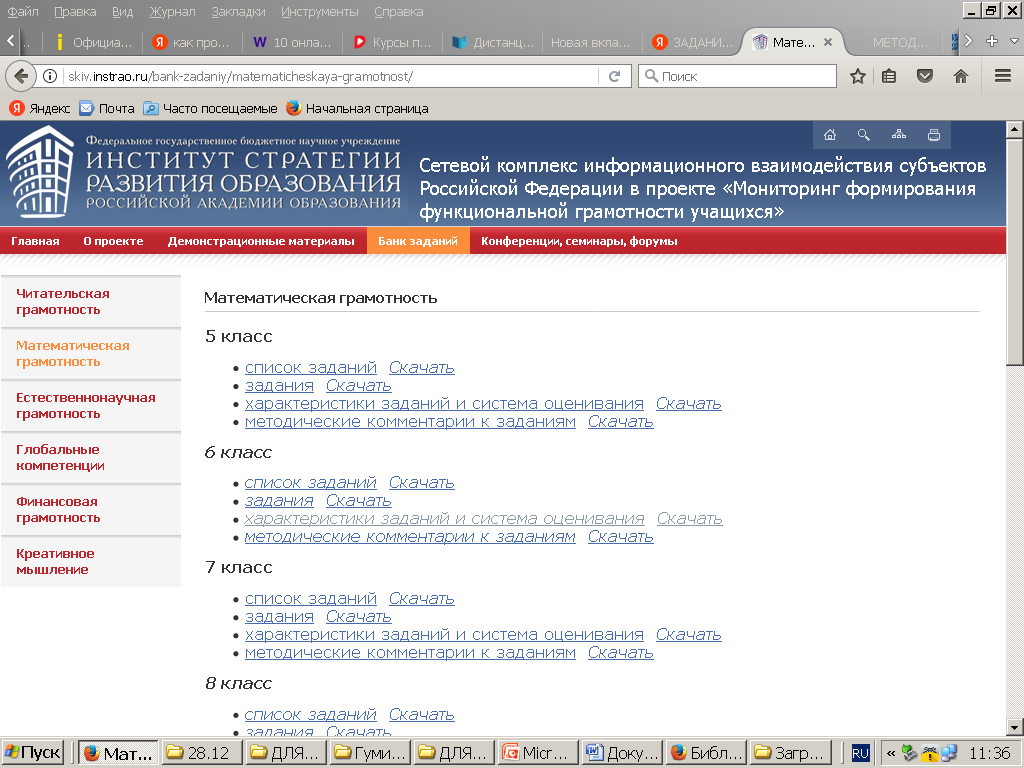 http://skiv.instrao.ru/bank-zadaniy/matematicheskaya-gramotnost/
Практикум
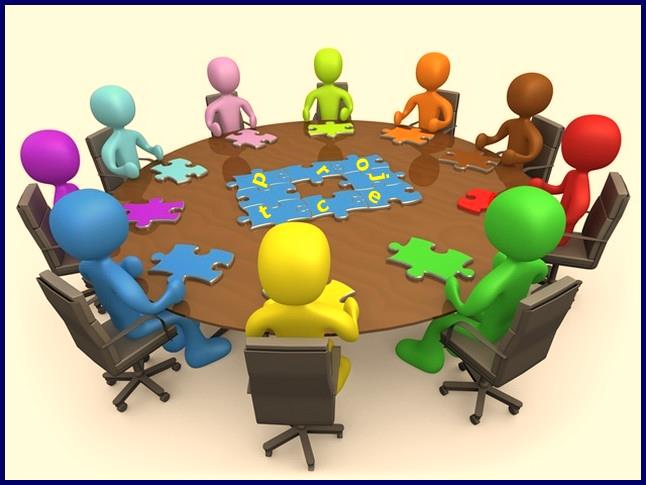 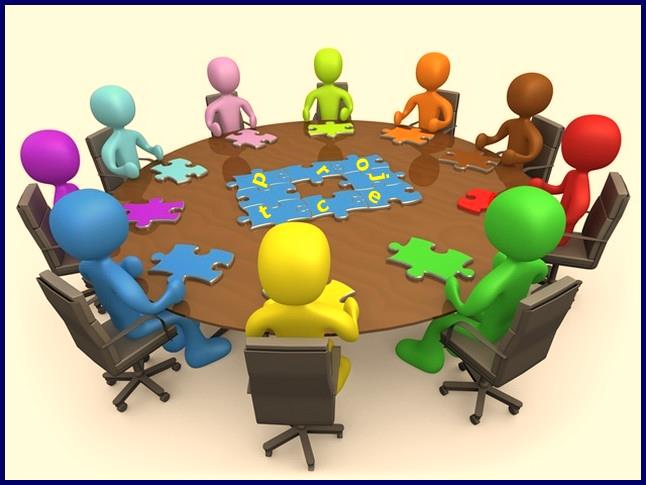 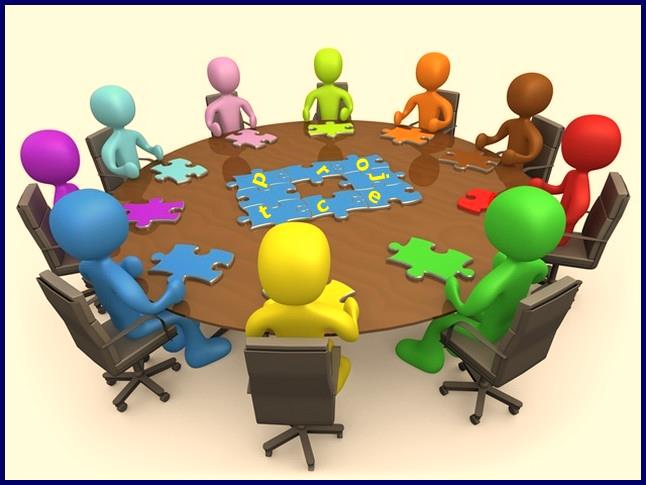 Составить задания на формирование функциональной грамотности, по одному на каждую компетенцию
2. Оформить Методический паспорт к заданию
Мы вместе, а значит, у нас всё 
обязательно получится!
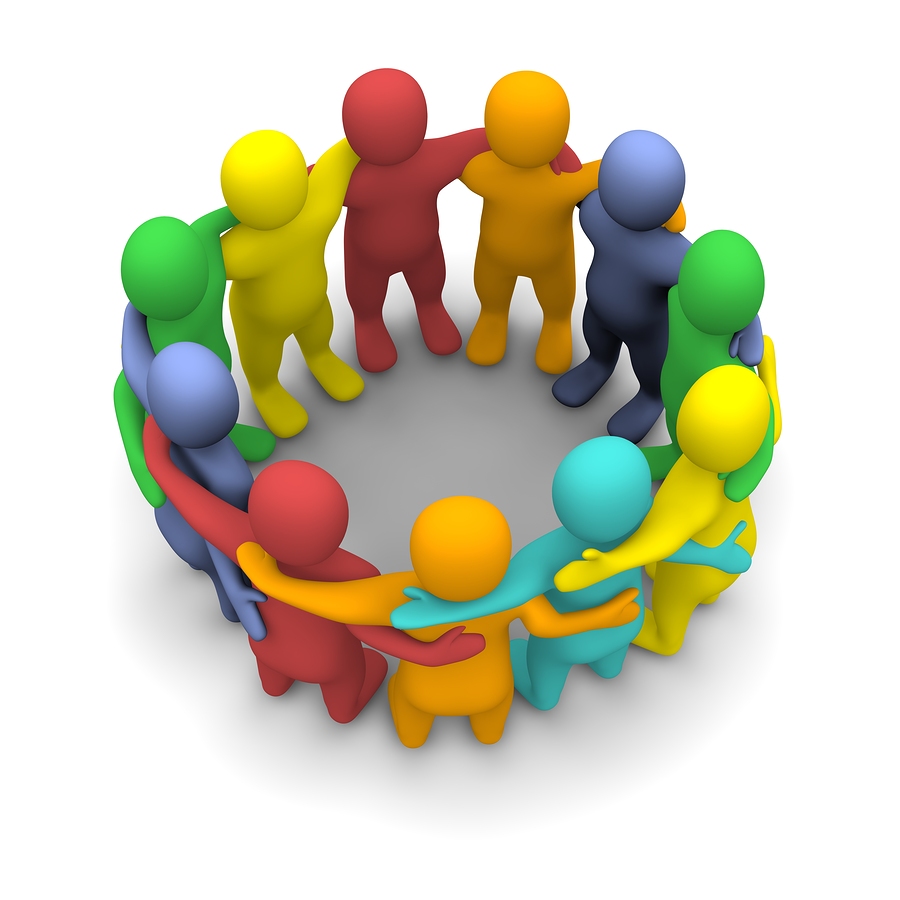